Notes on a Holistic Framework for Teaching, Learning, Agency, Healthy Development & School Success
Compiled by Hal A. Lawson
December 2015
Resources Used
Ferguson et al Harvard Achievement Gap Report on Teaching for Agency and Engagement
http://www.agi.harvard.edu/projects/TeachingandAgency.pdf
Roderick et al CCSR Consortium Report on non-cognitive factors and learning/achievement
https://consortium.uchicago.edu/sites/default/files/publications/Noncognitive%20Report.pdf
Foundations for Young Adult Success: A Developmental Framework CCSR
http://www.wallacefoundation.org/knowledge-center/after-school/key-research/Documents/Foundations-for-Young-Adult-Success.pdf
Investing to Improve the Well Being of Vulnerable Young Adults
http://www.ytfg.org/2015/11/investing-to-improve-the-well-being-of-vulnerable-youth-and-young-adults-recommendations-for-policy-and-practice/
Social and Emotional Learning Policy Brief 2015
http://www.ascd.org/ASCD/pdf/siteASCD/policy/SEL_PolicyBrief_Final_11-16-15.pdf
Chicago Consortium Operational Frame for Holistic Development
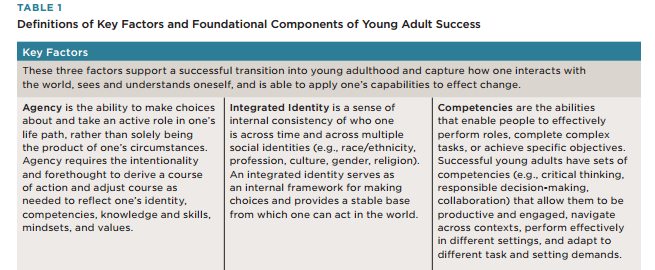 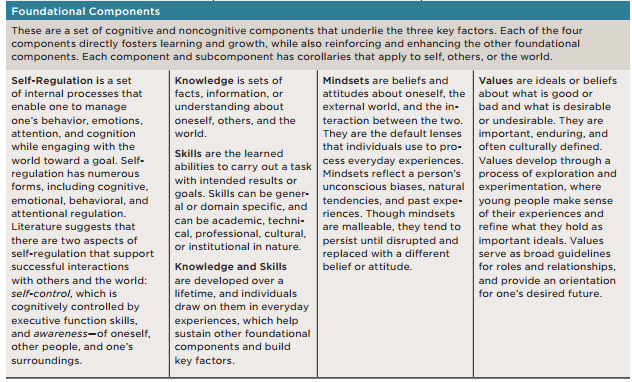 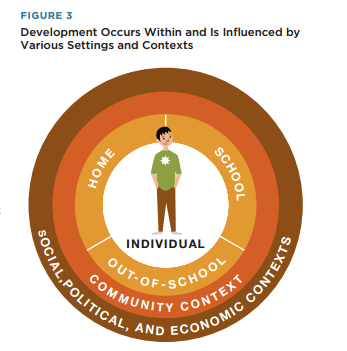 An Inter-school Progression for Development
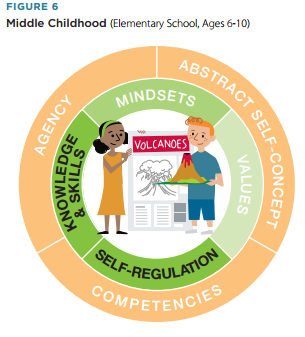 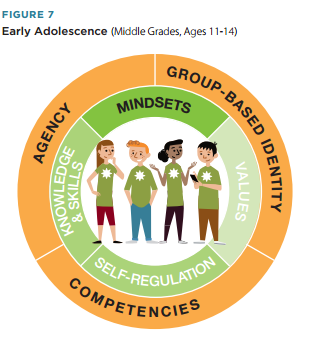 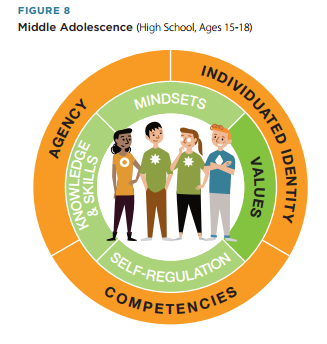 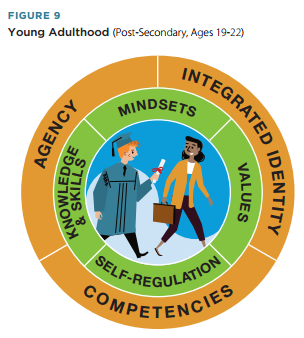 Deweyian Teaching & Learning
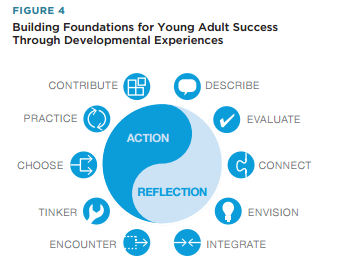 Bigger Picture for Vulnerable Kids
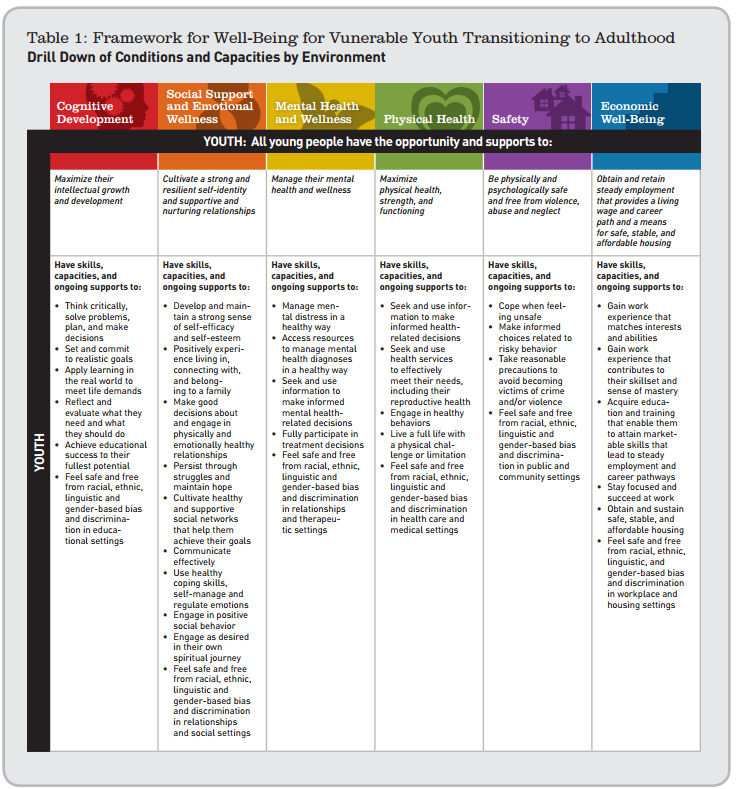 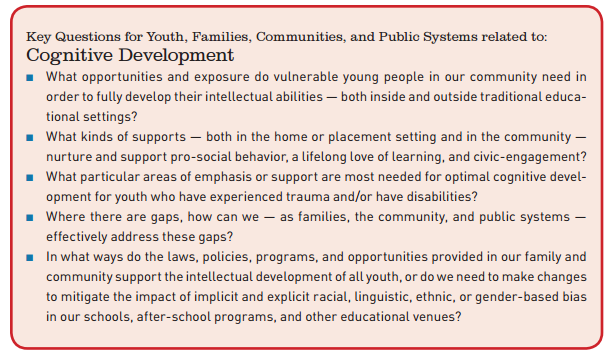 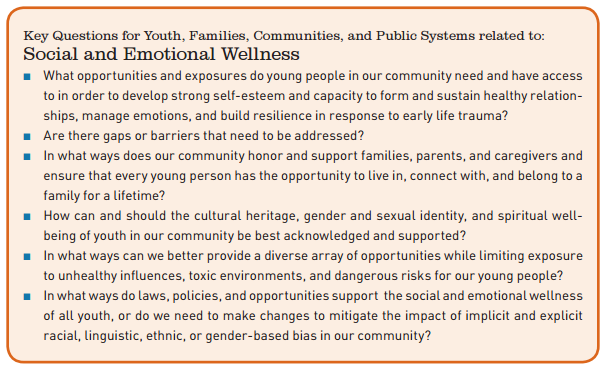 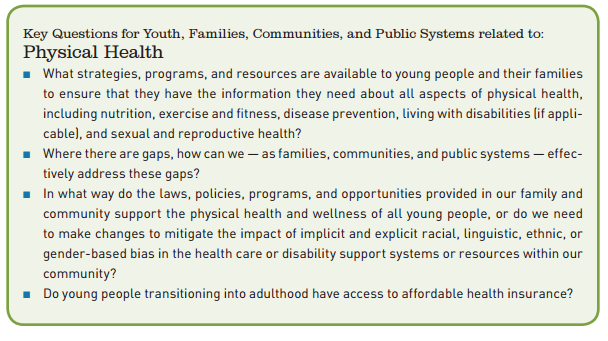 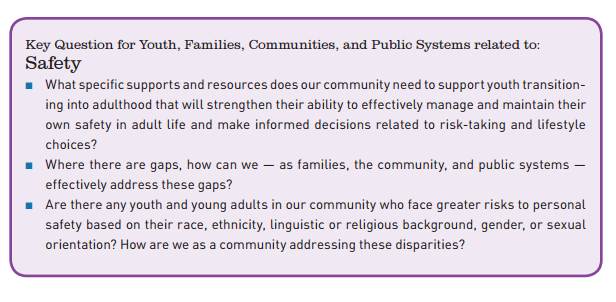 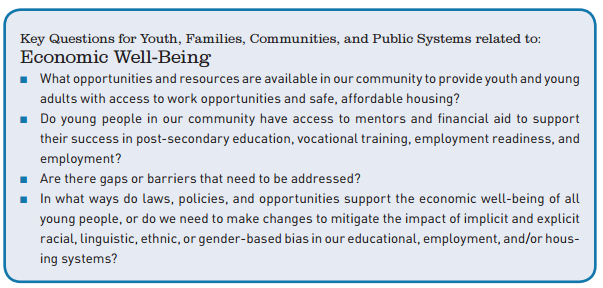 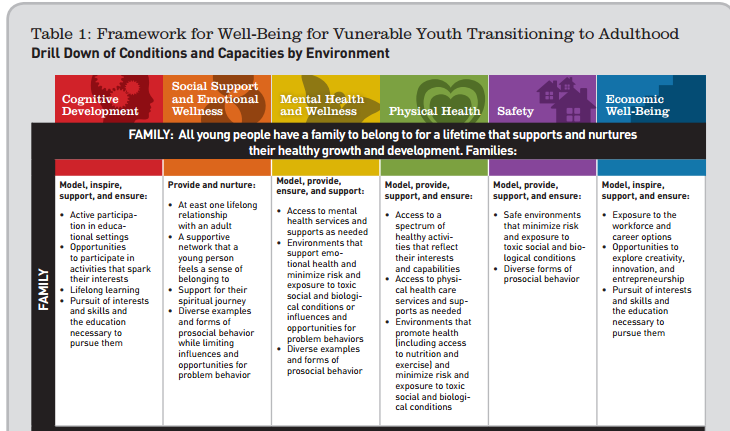 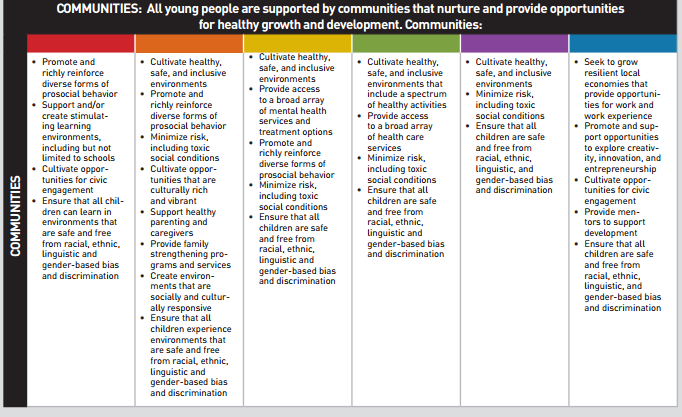 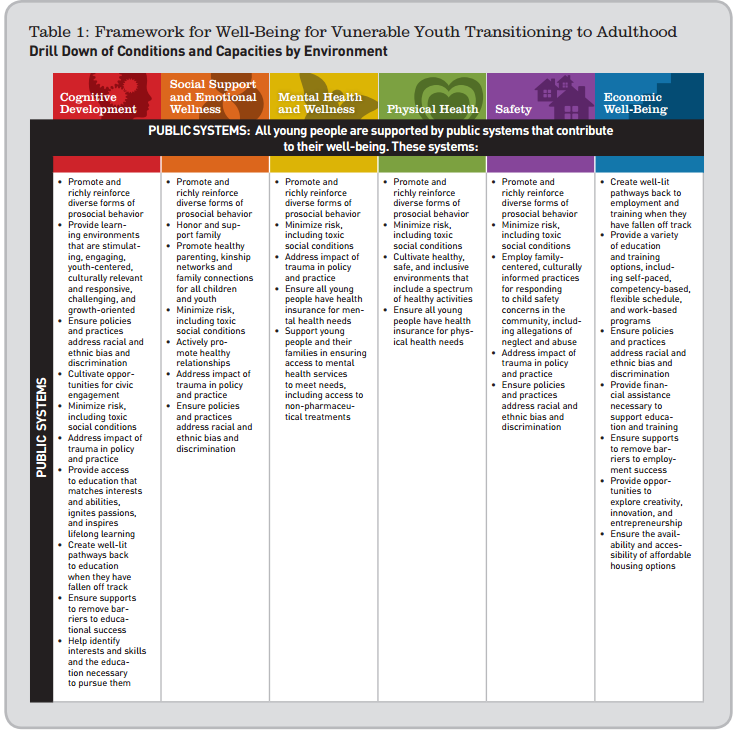 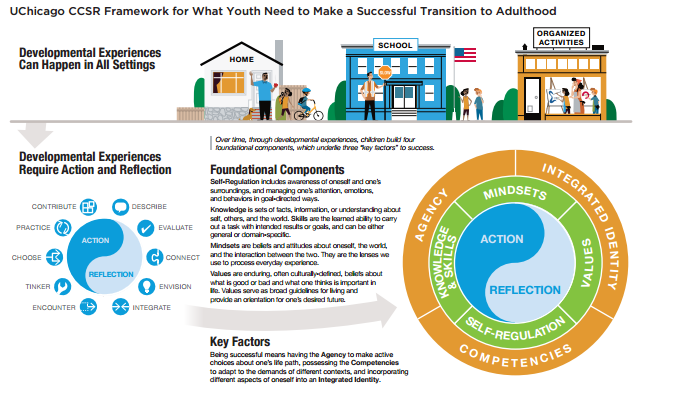 The Conventional Frame: SEL for Educators and Schools
Conventional Frame for SEL 2
Roderick et al Non-cognitive Factors Matter
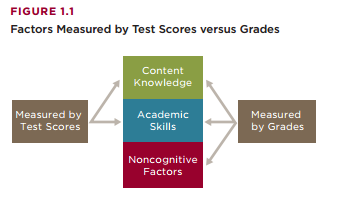 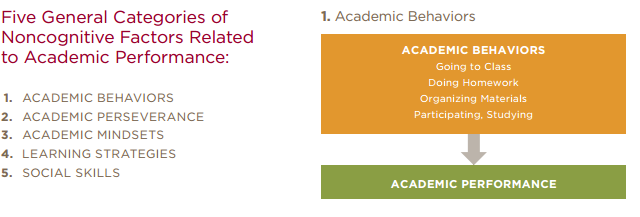 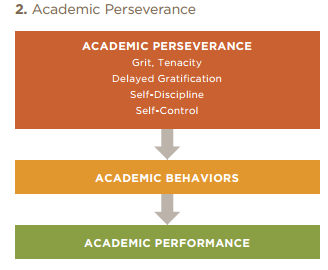 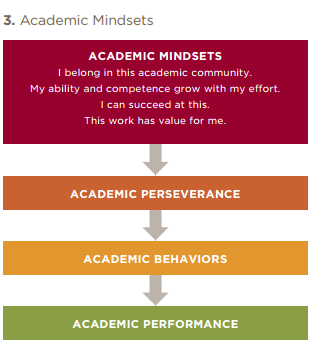 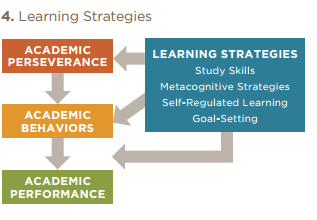 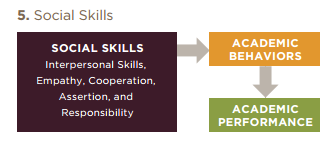 Ferguson et al: Taking It to Classrooms & Teaching/Learning
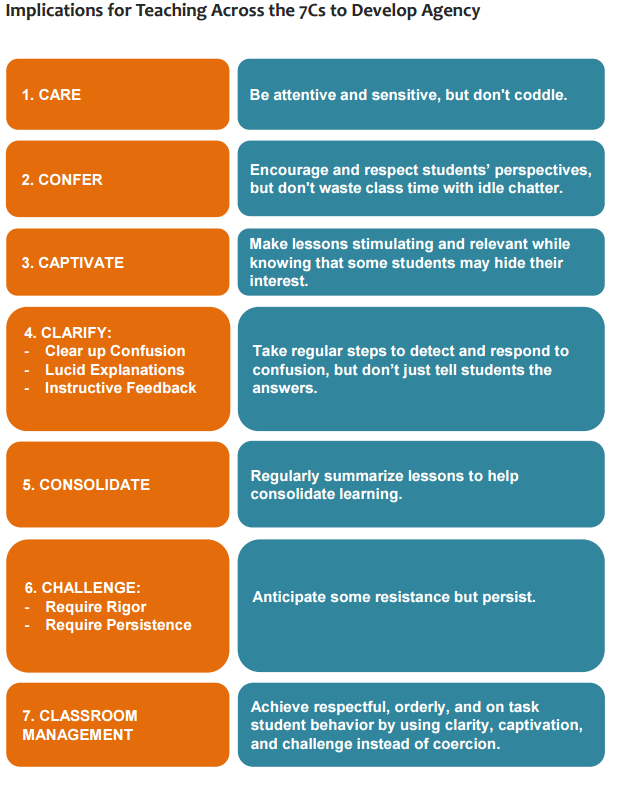 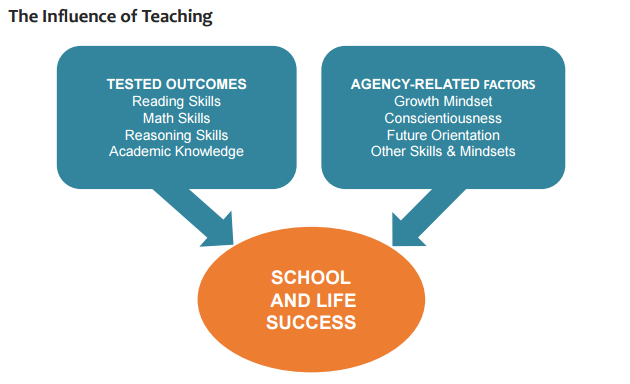 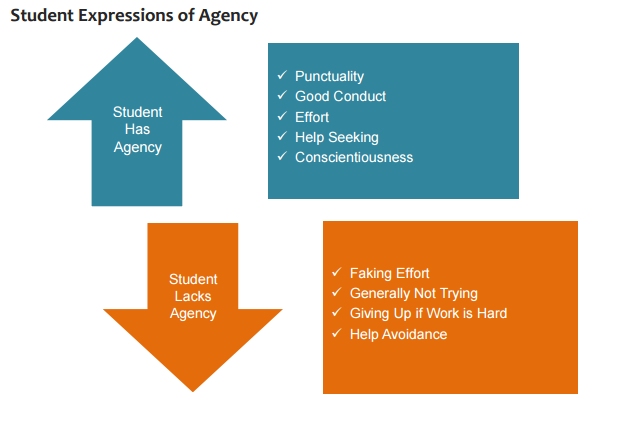 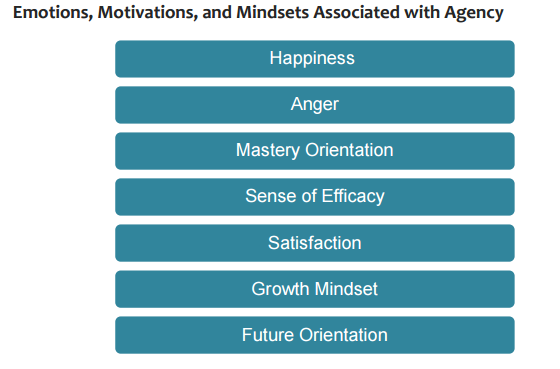 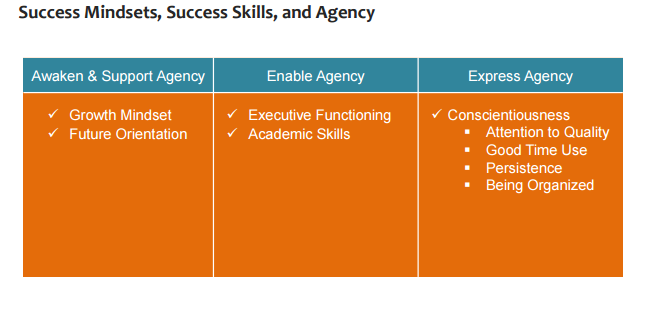 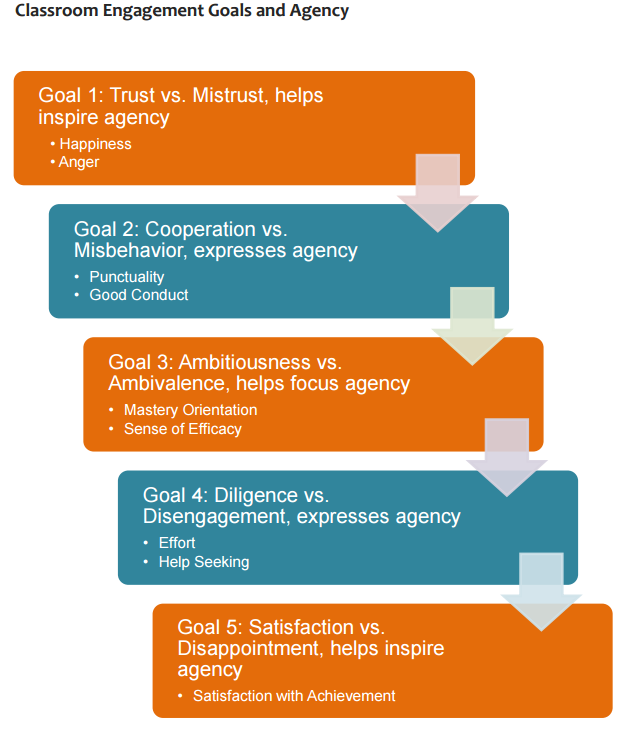 Teacher and Student Indicators
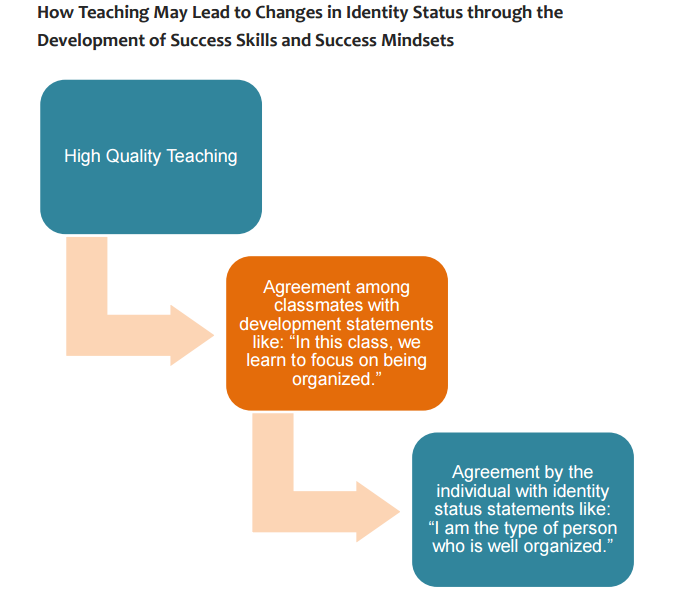 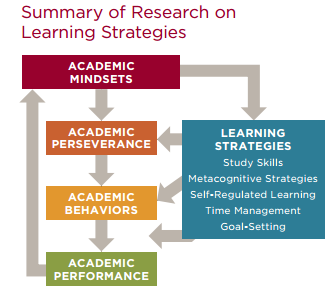 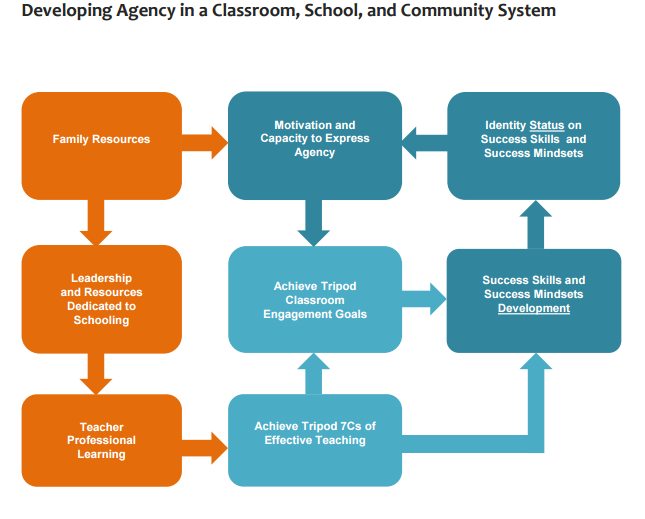 OECD Innovation Pumps